Figure 2. Transcriptome analysis of wild-type and homozygous Zbtb24ΔBTB mutant mESCs. (A) MA plot showing ...
Hum Mol Genet, Volume 25, Issue 18, 15 September 2016, Pages 4041–4051, https://doi.org/10.1093/hmg/ddw243
The content of this slide may be subject to copyright: please see the slide notes for details.
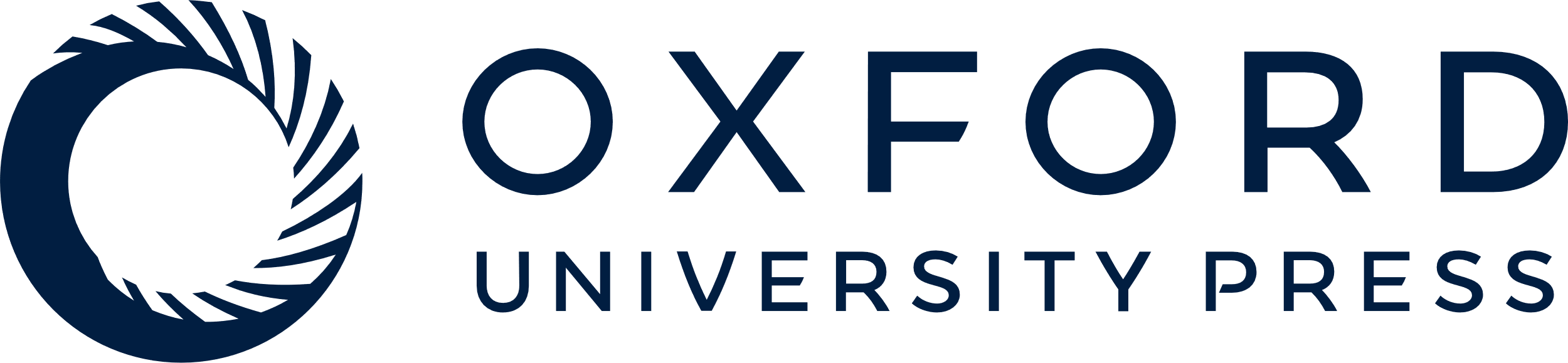 [Speaker Notes: Figure 2. Transcriptome analysis of wild-type and homozygous Zbtb24ΔBTB mutant mESCs. (A) MA plot showing RNA-seq analysis results from Zbtb24 wild-type and homozygous Zbtb24ΔBTB mutant mESCs. Three independent biological replicates were analyzed per genotype. Significantly differentially expressed genes are shown in red, adj.P <0.05. Black data points represent genes whose expression were not significantly altered in Zbtb24ΔBTBmutant mESCs. (B) IGV RNA-seq track showing a putative translation start site at the transgenic Zbtb24 locus in a homozygous Zbtb24ΔBTB mutant mESC line. Bidirectional transcription of the PGK promoter was detected. An ATG is present near the TSS region of the mutant Zbtb24 transcript that does not affect the reading frame of the protein suggesting that a truncated Zbtb24 protein can be produced. The green and blue lines represent a nucleotide mismatch in sequencing reads. (C) Polysome profiling in wild-type and homozygous Zbtb24ΔBTB mutant mESCs. Error bars = SEM, two biological replicates for each genotype. (D) Western blot showing full-length Zbtb24 (∼80 kDa) in wild-type and severely reduced levels in homozygous Zbtb24ΔBTB mutant mESCs. Tubulin is shown as a loading control.


Unless provided in the caption above, the following copyright applies to the content of this slide: © The Author 2016. Published by Oxford University Press. All rights reserved. For Permissions, please email: journals.permissions@oup.com]